fiber reflectivity  test
Chendi Shen
2018.10.18
Reflective materials
Test setup
16 WLSF
BCF91A
beta source
HV
PMT
MPD_Scintillator
6 layers
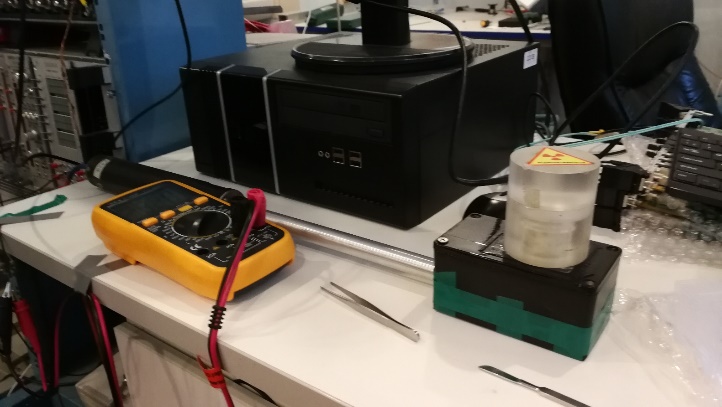 multimeter
Lead without  powderpainting
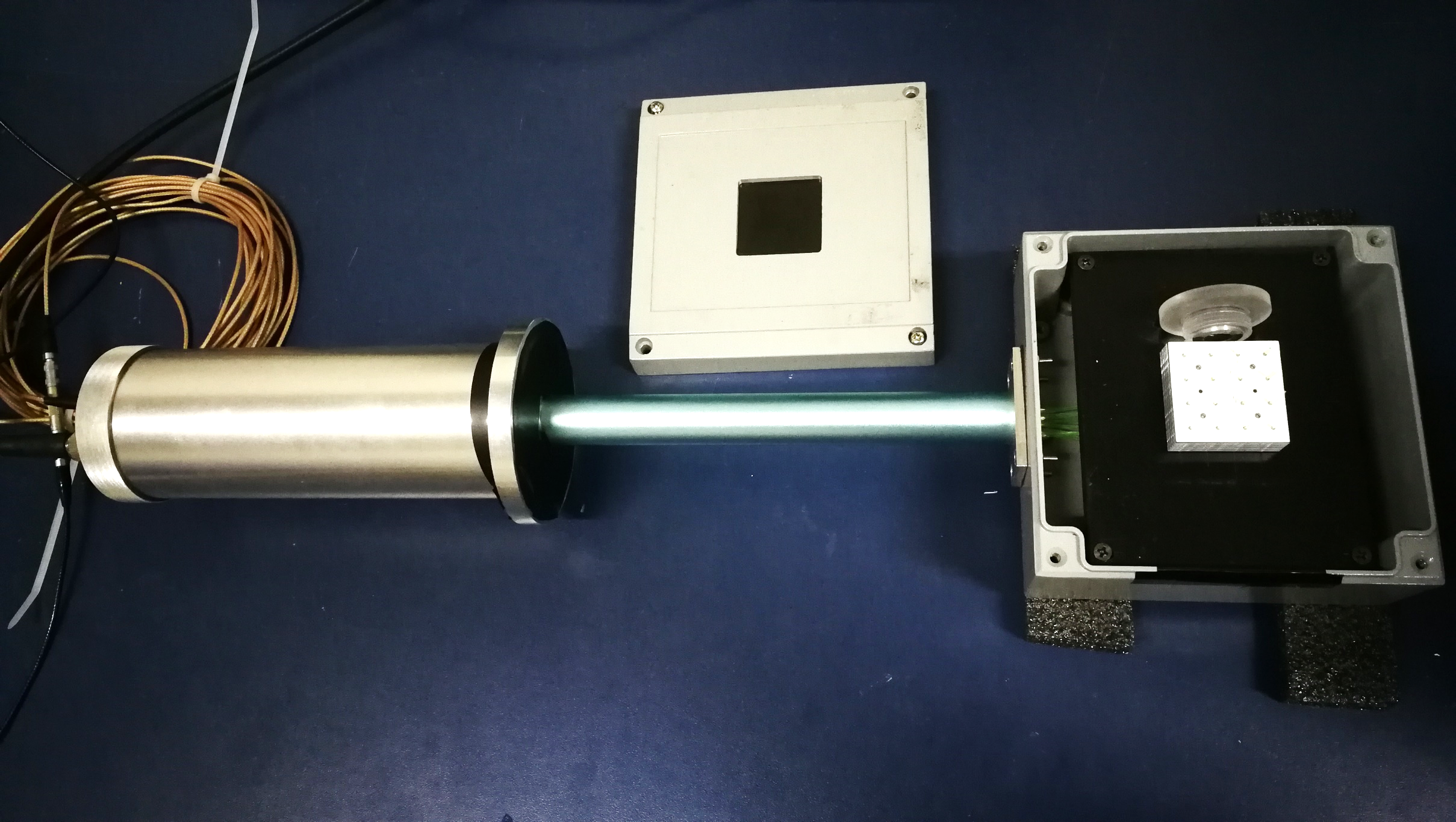 Position of Fibers vs. Light yield
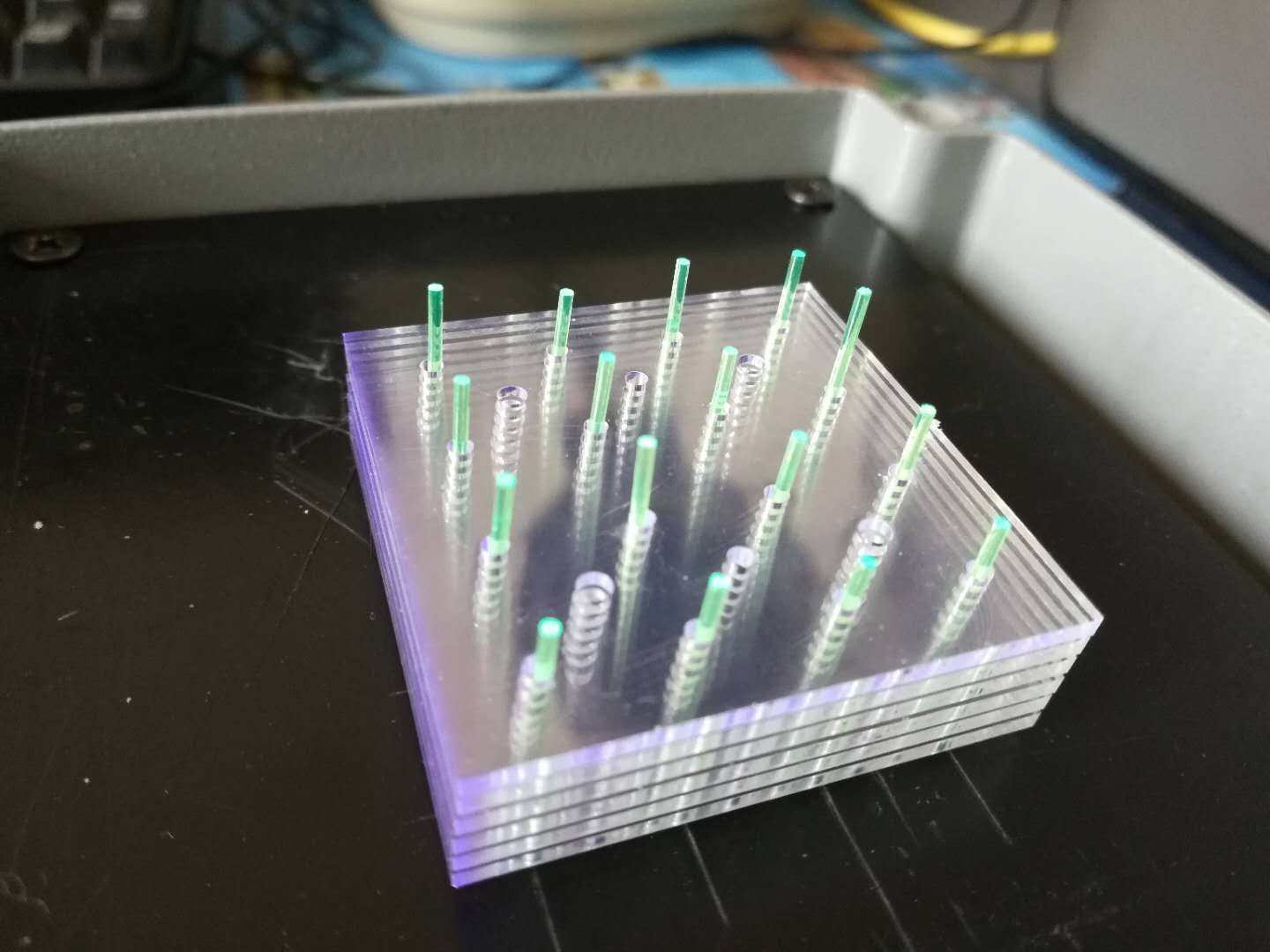 The results show that the slight change in position of the fibers has little effect on the experiment.
Test result
Silver ink: Silver Shine 415001
6 scintillator
TiO2 + Epoxy Resin
6 scintillator
Silver tape
6 scintillator + 1 powder lead
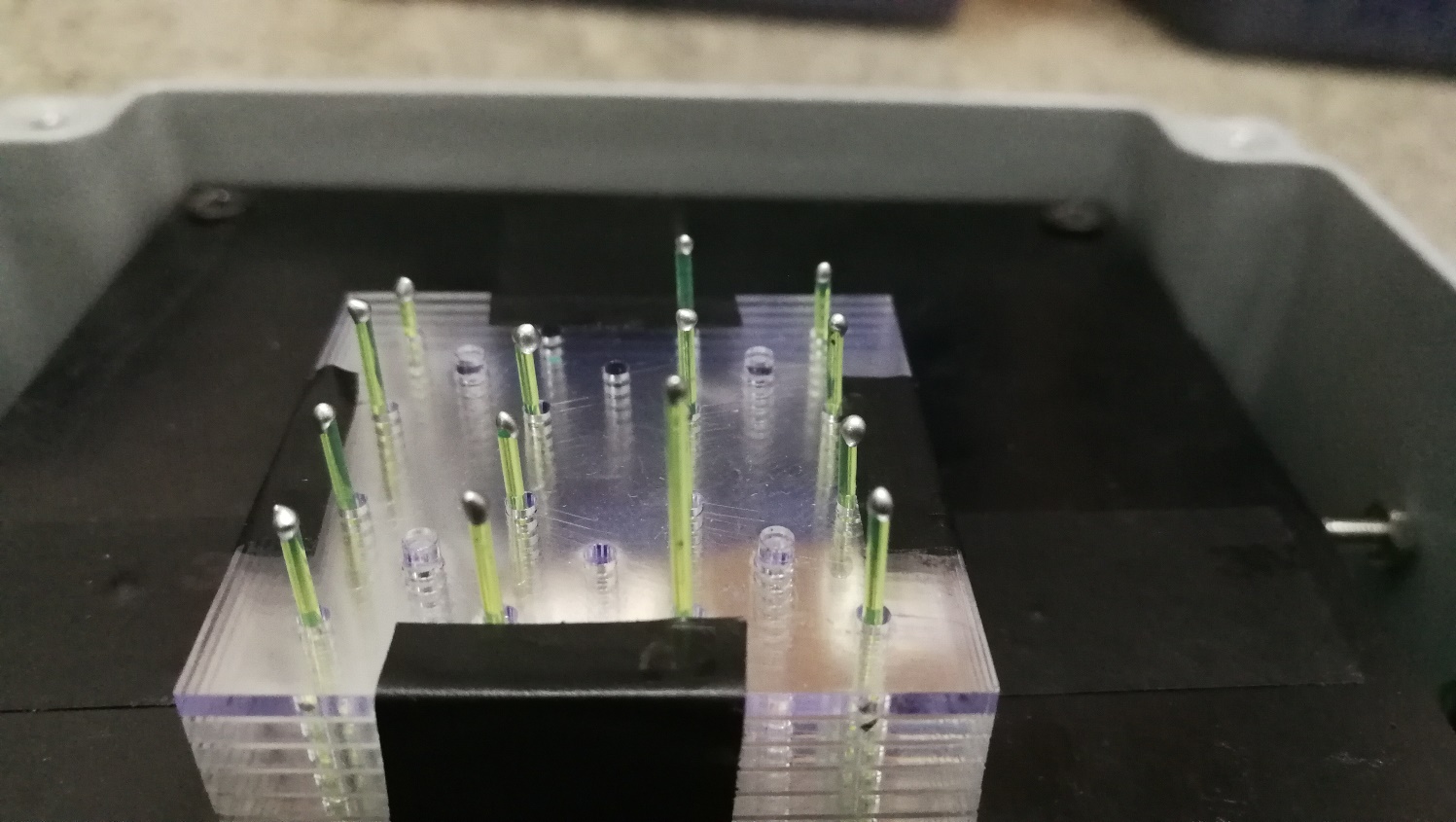 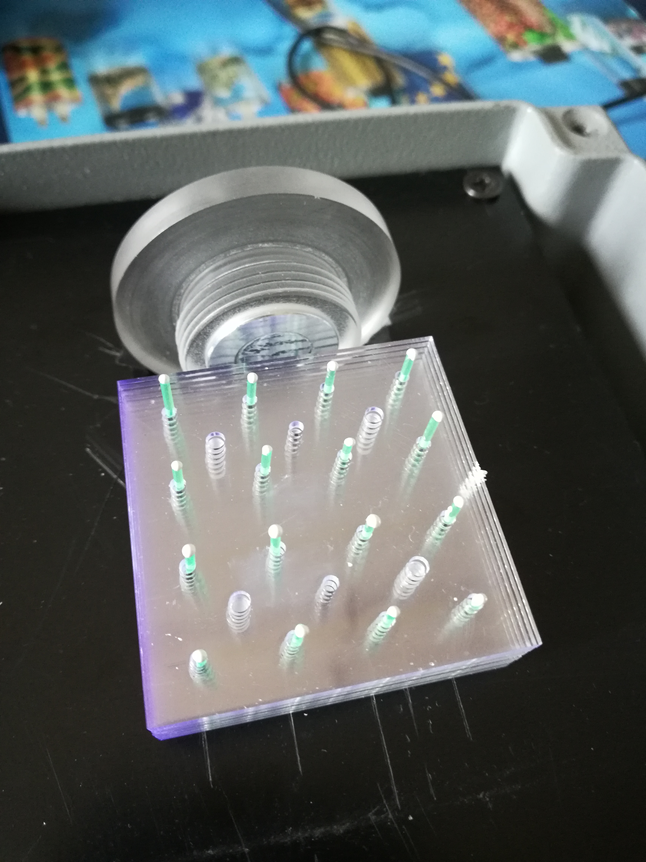 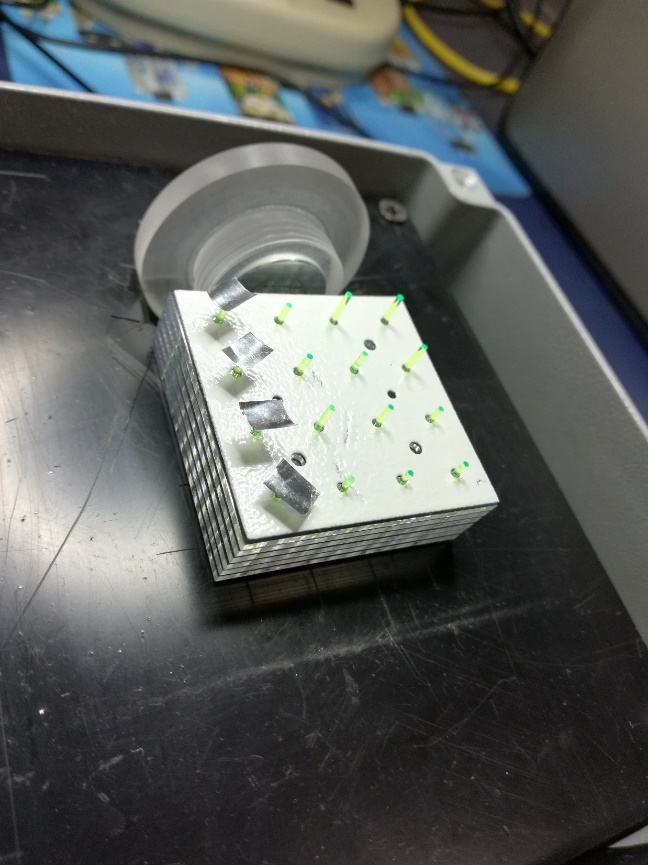 Next to do
Continue to find different materials for fiber reflectivity test.
If silver tape is adopted, we must look for a fixed method.
   By the way, We will look for similar silver tape in China.
We will test the reflective materials used to wrap the module with the same setup, such as Tyvek paper, silver paper, TiO2+glue
After that, we will assemble other 2 moudules (THU3 and THU4).